DYSARTRIE
Obživné reflexy
hledací reflex  (3.-6.m)
jazykový reflex 
sací reflex 
polykací reflex
labiální reflex 
fázový kousací reflex
Ochranné reflexy
dávivý reflex
kašlací reflex 
ochranný reflex - zvracení
Východisko pro správný vývoj
hledací reflex
sací reflex
polykací reflex
kousací reflex
dávivý reflex 
biologický základ pro rozvoj normální funkce úst
postupné nahrazení vyššími funkcemi
Sací reflex
umožňuje sát ihned po narození  
V.,VII.,IX.a XII. hlavovým nerv
vymizí mezi 6.-12. měsícem 

Přetrvávání sacího reflexu 
Neurologické obtíže
Kousací reflex
vymizí mezi 9.-12. měsícem života
V. hlavový nerv 
Následuje vyspělejší vzorec žvýkání 
Přetrvávání kousacího reflexu zabraňuje vývoji žvýkání
Laterální, rotační pohyb x elevace/deprese
Dávivý reflex
obranný mechanizmus jícnu
je vrozený a zůstává celý život
Hlavové nervy ve vztahu k ovládání orofaciální oblasti a řeči
V. nervus trigeminus – trojklanný
VII. nervus facialis – lícní, obličejový
IX. nervus glossopharyngeus – jazykohltanový 
X. nervus vagus – bloudivý 
XII. nervus hypoglossus – podjazykový
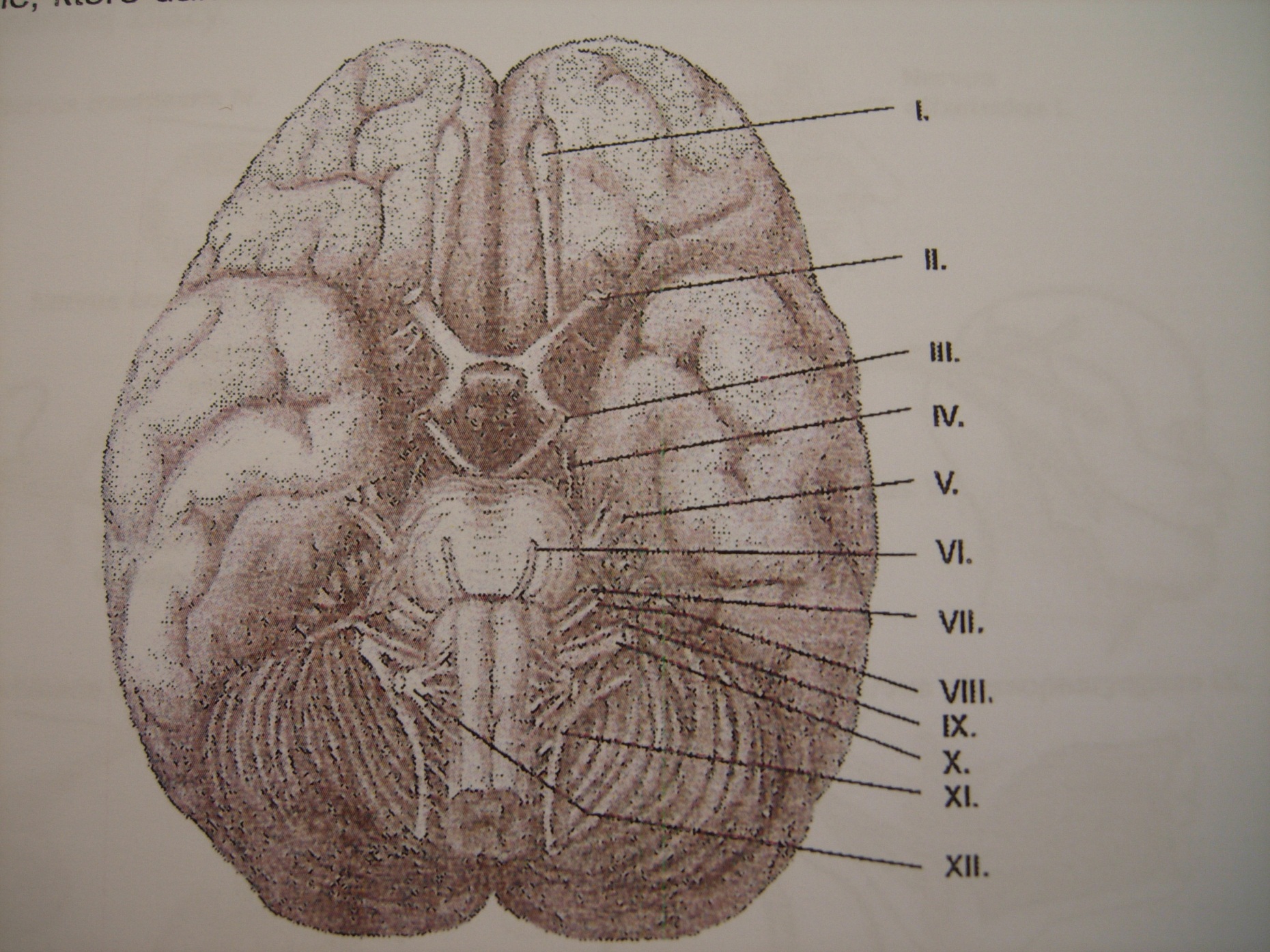 I. nervus olfactoricus – čichový nerv
II. Nervus opticus – zrakový nerv
III. Nervus oculomotoricus – okohybný nerv
IV. Nervus trochlearis – kladkový nerv

VI. Nervus abducens – odtahující nerv
VIII. Nervus vestibucochlearis  (jen senzo)
Hlavové nervy ve vztahu k ovládání orofaciální oblasti a řeči
V. nervus trigeminus – trojklanný

při poškození dochází k ochablosti až neschopnosti ovládat čelist, otevřít a zavřít ústa
je narušena funkce žvýkání
čelist se nedostane do správné polohy – pohyb jazyka a rtů
bilabiální, labiodentální a alveolární konsonanty a vokály – nemožné artikulovat
obličejové čití
VII. nervus facialis – lícní, obličejový
porucha pohybu všech obličejových svalů – mimika
potíže při pohybu rtů, nelze je vyšpulit
nedojde k dotyku rtů a zubů
při oboustranném poškození –  narušena artikulace bilabiálních a labiodentálních hlásek 
nedostatečný tlak k vytvoření exploziv
IX. nervus glossopharyngeus – jazykohltanový
nedostatečná pohyblivost jazyka

narušena pohyblivost svalstva hltanu – narušení artikulace
Obtíže v oblasti polykání, vnímání chuti
X. nervus vagus – bloudivý
dochází k poškození hltanu a hrtanu, měkkého patra a hlasivkových vazů
narušena je tvorba hlasu – dyšný, sípavý
nelze měnit hlasitost a výšku hlasu – nemožný pohyb prstencové chrupavky 
slyšitelné zvuky při vdechování
nedostatečná fce hltanových svěračů a měkkého patra – zřetelná hypernazalita
dávivý reflex – narušení
XII. nervus hypoglossus – podjazykový
jazyk je při narušení tohoto nervu oslabený
nevytváří se dostatečný tonus – hybnost jazyka je omezena
potíže s vyplazováním, zatažením, vybočením
srozumitelnost je zhoršena
artikulace – vokály v pořádku, konsonanty deformovány nebo zcela chybí
dysartrie
neurogenně podmíněná narušená komunikační schopnost
manifestuje se jako porucha neuromuskulární exekuce řeči 
narušení subsystémů
komplexní forma NKS
vymezení
neurologický původ – poškození centrálního nebo periferního nervového systému
porucha neuromuskulární exekuce narušení rychlosti, síly, rozsahu, načasování a přesnosti pohybu
komplexní porucha
anartrie
nejzávažnější poruchy řečových modalit
praktická ztráta verbální komunikace s okolím
neschopnost artikulované mluvy 
případně ve spojení s neschopností tvořit hlas – afonií

možné spojení s dysfagií
dělení
vývojová
získaná
etiologie
bezprostřední příčiny 
kortikální, subkortikální a bulbární poškození inervace

prenatální, perinatální a postnatální faktory
etiologie
vývojová 
		– mozková obrna
získaná
		 - CMP
		 - mozkové tumory
		 - kraniocerebrální poškození
		 - degenerativní onemocnění CNS
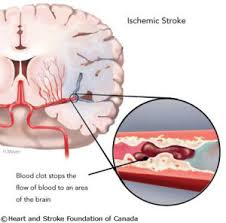 vývojová dysartrie
nejčastěji spojená s MO
dynamický vývojový proces
nekonstantní i trvalé poruchy vývoje řečových schopností
zrání CNS
celkový aktuální tělesný stav
stav motorických řečových funkcí
motorika aktivní části mluvidel
jazyk, měkké patro, retní závěr a ostatní
Faktory vzniku poškození CNS
agenese (vrozené nevyvinutí) nervového systému
trauma
anoxie (nedostatek kyslíku ve tkáních)
infekce a toxické produkty
			vzniklé obtíže

spasticita (zvýšené svalové napětí)
atetóza (bezděčné pohyby)
ataxie (nesouměrná, narušená koordinace pohybů)
dále poruchy sluchu, zraku, vnímání, intelektu
získaná dysartrie
spontánní úprava
přetrvávání obtíží
včasný počátek terapie je podmínkou úspěchu
cílem terapie je maximalizace komunikačních schopností
Klasifikace dysartrie
dělení podle lokalizace poškození


vývojová
získaná
typy vývojové dysartrie - VD
pyramidová dysartrie
extrapyramidová dysartrie
cerebelární dysartrie
bulbární dysartrie
smíšená dysartrie
pyramidová dysartrie
porucha pyramidového traktu
spastická forma MO
porucha cílené kontroly dýchání 
porucha VF závěru
porucha rytmu mluvy, činnosti rtů a jazyka
extrapyramidová dysartrie (atetoidní)
porucha striata a podkorových oblastí provázejících dyskinetické formy MO
žmoulavé – atetoidní – pohyby jazyka
mimovolní pohyby mluvidel
cerebelární dysartrie (ataktický typ)
poškození mozečku a jeho drah
MO, nádorová onemocnění
explozivní tvorba mluvy
adiadochokinéza
neobratnost jazyka, zarážky v projevu
ulpívání v jednotlivých artikulačních postaveních
bulbární dysartrie
poškození motorických jader prodloužené míchy a hlavových nervů
vzniká spíše po úrazech nebo operacích
porucha typu chabé obrny
jednostranná či oboustranná forma
poruchy polykání a žvýkání
smíšená dysartrie
zahrnuje kombinaci uvedených typů
vzniká při rozsáhlejších lézích CNS
typ získané dysartrie ZD
dysartrie flacidní (periferní)
dysartrie spastická (centrální)
dysartrie ataktická (cerebelární)
dysartrie hypokinetická (extrapyramidová)
dysartrie hyperkinetická (extrapyramidová)
dysartrie smíšená
Další příklady příčin získané dysartrie
infekční onemocnění CNS
cévně-mozková onemocnění
roztroušená skleróza
záněty a nádory mozečku
degenerativní onemocnění v této oblasti
degenerativní onemocnění CNS
shrnutí narušení
hybnost, motorika mluvních orgánů
článkování – artikulace
respirace
fonace
prozodické faktory řeči
salivace
polykání - dysfagie
Diagnostika
neurolog, foniatr, oftalmolog, psycholog, logoped – princip komplexnosti
logoped vychází ze závěrů lékařských vyšetření

neurologické vyšetření – stanovení místa a rozsahu léze
foniatrické a oftalmologické vyšetření
komplexní logopedické vyšetření dysartrie
motorická fce artikulačních orgánů 
výslovnost jednotlivých hlásek 
fonematická diferenciace
respirace
rezonance 
fonace
prozodické faktory
další oblasti
příjem potravy a polykání
velofaryngeální mechanismus
laryngeální mechanismus
grafomotorika, motorika
souhyby těla a mluvidel
užívané postupy
Vyšetření získaných neurogenních poruch řečové komunikace
Neubauer (2007)
zhodnocení lexie, grafie, praxie, motorických poruch řeči a kognitivně komunikačních poruch
užívané postupy
Test dysartrie  3F (3. vydání Testu 3F)
Hedánek, Roubíčková (1997)
dysartrický profil – kvanitikace
F1 – faciokineze
F2 – fonorespirace
F3 - fonetika
užívané postupy
Metodika vyšetření dysartrie (Cséfalvay, 2002)
respirace
artikulace
fonace
rezonance
souvislý řečový projev
rezonance
Gutzmanova A-I zkouška
salivace
stupně salivace
lehké – zvýšený výskyt slin na rtech, slina nepřesáhne hranici retní červeně
střední – sliny dosahují úrovně brady
těžké – sliny stékají po oblečení
silné – sliny stékají po oblečení, užívaných předmětech..
přední 
viditelné přední orální či retní slinění, poškození oromotorické funkce, která se projevuje postižením řeči, polykání dýchání

zadní 
sliny se shromažďují v zadní části krku – kde by měly za normálních okolností stimulovat polykací reflex
další oblasti
příjem potravy a polykání
velofaryngeální, laryngeální mechanismus
grafomotorika, motorika
souhyby těla a mluvidel
principy terapie - dospělí
včasná péče
stanovit dlouhodobý reedukační plán
zlepšit srozumitelnost řeči – praktická řečová komunikace
obtíže jsou patrné v celém motorickém systému
koordinace práce se somatickou rehabilitací 
navození uvolněné stabilní polohy a relaxace
principy cvičení
modifikace cvičení – dechová, fonační, rezonanční, artikulační
variace v prozódii řeči a jejím využití
rytmizační a intonační postupy
využití neverbální komunikace a komunikačních pomůcek
skupinové formy terapie
Principy terapie u dětí s dysartriíZásady rozvíjení hybnosti a řeči
zásada vývojovosti 
Zásada reflexnosti
Zásada rytmizace
Zásada přiměřenosti a individuálního přístupu
Zásada kolektivnosti
Vojtova metodika reflexní lokomoce
funkční a holistický přístup k diagnostice a terapii centrálních a vybraných periferních poruch motoriky

znovuobnovení vrozených fyziologických pohybových vzorů
Bobath koncept
rozpracován pro problematiku MO, ale lze jej včleňovat do terapie i dalších centrálních poruch hybnosti

neurovývojová terapie
Neuromotorická terapie prof. Castillo Moralese
založena na zkušenostech rehabilitačního lékaře
vychází z předpokladu, že nervová soustava má do 3. roku života velkou plasticitu
maximální rozvoj v této fázi 
dotek, pohlazení, tlak, tah, vibrace
Stimulační body
horní bod nosu
dolní bod nosu
bod na nosním křídle
bod na víčku
bod na rtech
bod na bradě
bod na ústním dně
Myofunkční terapie – Anita Kittel
pro děti předškolního a školního věku
určena pro jedince s poruchami polykání 
posílení pohybu jazyka

cvičení pro jazyk, rty a sání
nácvik správného polykání
práce s celým tělem
Správná klidová poloha jazyka
jazyk kopíruje patrový oblouk
dýchání probíhá nosem
bradový sval je bez napětí
obě řady zubů jsou v lehkém kontaktu
chybná klidová poloha
jazyk leží mezi předními zuby
jazyk tlačí proti předním zubům
jazyk směřuje mezi boční zuby nebo proti nim
Dysfagie
porucha polykání pevné nebo tekuté potravy
interdisciplinární přístup
http://www.youtube.com/watch?v=pNcV6yAfq-g
http://www.youtube.com/watch?v=Ri8bBhw9msQ
pojmy spojené s dysfagií – diagnostikou a terapií
aspirace 
vdechnutí pevné potravy nebo tekutiny do dýchacích cest
drooling 
neudržení, vypadnutí sousta z dutiny ústní
reflux 
návrat bolusu zpět do úst
Etiologie
specifika dysfagie u dospělých
neurologická onemocnění
pooperační stavy
postižení kraniální nervů a svalů
CMP, úrazy hlavy, léze
Degenerativní onemocnění
Nádorová onemocnění – rozsah chirurgické resekce a rekonstrukce
specifika dysfagie u dětí
mozková obrna
rozštěpy patra
genetické syndromy s přidruženými strukturálními a neurologickými poškozeními
Proces polykání z hlediska posunu sousta
přípravná fáze
orální fáze
faryngeální fáze
ezofaryngeální fáze
přípravná fáze
senzomotorický proces odkousávání
žvýkání, promíchání potravy se slinami – vytvoření bolusu
probíhá vědomě, trvání individuální
Přípravná fáze
rty zavřeny
tváře ve fyziologickém napětí
spodní čelist vykonává rotační pohyb stejně jako laterální okraje jazyka
měkké patro se zvedá
orální fáze
trvá 1 – 1,5 s
část probíhá vědomě a část nevědomě
rty jsou zavřeny a tváře výrazně tonizují svalové napětí
jazyk transportuje vytvořený bolus směrem k zadní části ústní dutiny a k měkkému patru
měkké patro uzavře průchod z dutiny ústní do nosu
spouští se polykací reflex – dále probíhá bez vlivu naší vůle
faryngeální fáze
není pod volní kontrolou
trvá zpravidla 1 s
řízena z prodloužené míchy
zvedá se hrtan, uzavírá se hrtanovou příklopkou
zastaví se dýchání
faryngeální svalstvo dopravuje peristaltickými pohyby sousto do jícnu
ezofaryngeální fáze
trvá 4 – 8 vteřin
reflexní průběh
tlaková vlna vytvořená peristaltickými pohyby posouvá potravu dále do žaludku
současně se začíná otevírat epiglottis
hrtan klesá do původní polohy
otevírá se dýchací trubice
fyziologický průběh polykání je uzavřen
Diagnostika
ORL a foniatrické vyšetření
diferenciální diagnostika – dysartrie, afázie, apraxie

elektromyografie 
elektromagnetická artikulografie 
endoskopie 
videofluoroskopie
ultrasonografie
terapeutické strategie
zlepšení motoriky mluvidel – rtů, spodní čelisti, jazyka..
zlepšení senzomotorické integrace – různé podněty, stimulace
polykací manévry
součástí terapeutického plánu – výběr potravy
omezení mléčných výrobků – vytváří hleny
nevhodné – drobivé, tekutina s kousky stravy, tuhá strava
terapeutické strategie - shrnutí
aktivní postupy
procvičování orofaciálního svalstva
pasivní postupy
Bobath koncept
orofaciálně-regulační postup podle Castillo-Moralese
tepelná, taktilní a chuťová stimulace  
polykací manévry